FINE-TUNING WITH KADEE
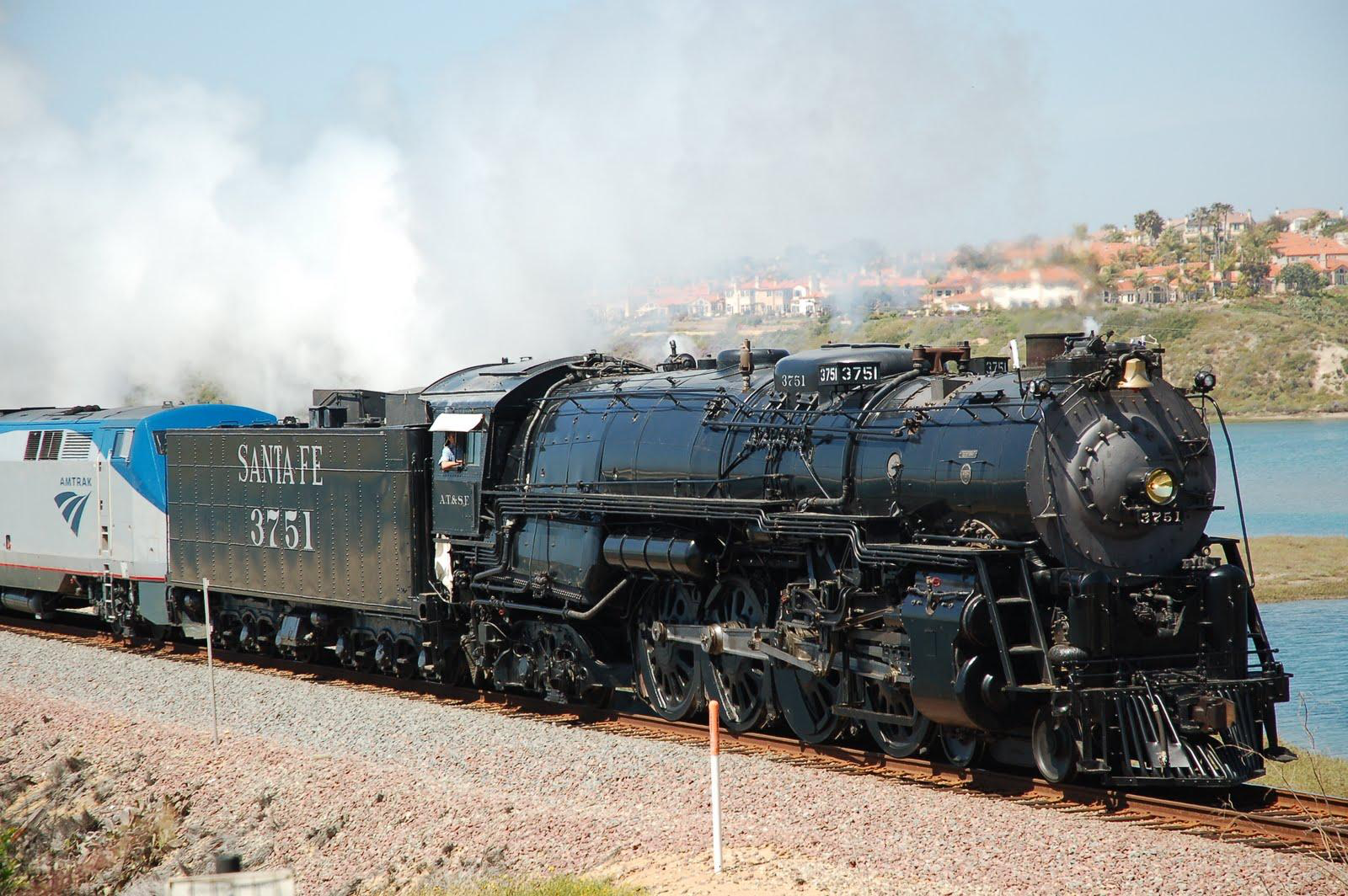 Presented by Professors: 
                                               Frank Haugh,   Art Bumpus    &    Larry Rine
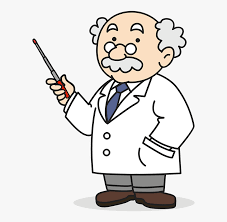 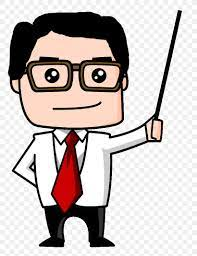 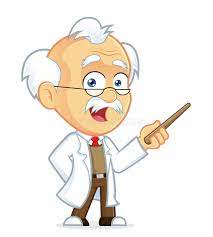 FINE-TUNING WITH KADEE
CLINIC OBJECTIVES
The clinic attendees will:
 Drill and tap a hole to install a Kadee #5 box and 
       coupler and a Kadee 242 box and a #148 coupler as
       demonstrated by the instructors.
Use the Kadee Coupler Height Gauge, to adjust the couplers to the correct height as demonstrated by the instructors. 
Use shims to ensure that the coupler will not droop as demonstrated by the  instructors.
Learn other techniques as time permits.
Apply what you have learned today to improve the operation of your other model trains, regardless of the manufacturer.
FINE-TUNING WITH KADEE
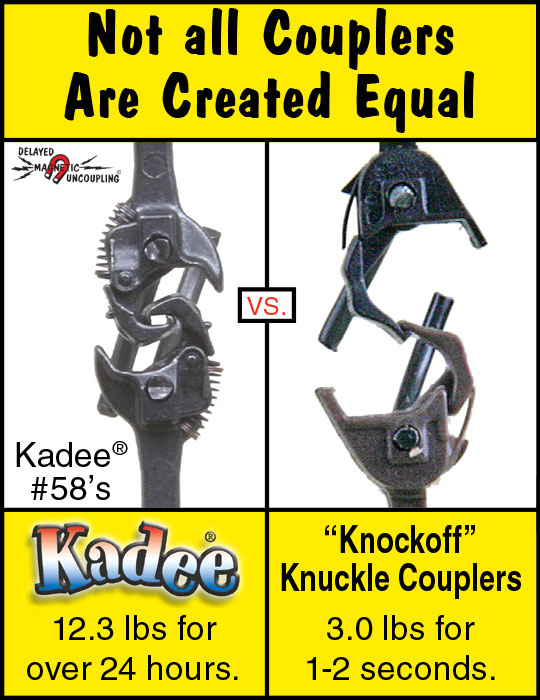 FINE-TUNING WITH KADEE
Proper Coupler Height 
IS SO IMPORTANT









Use a coupler height gauge NOT another car to check coupler height
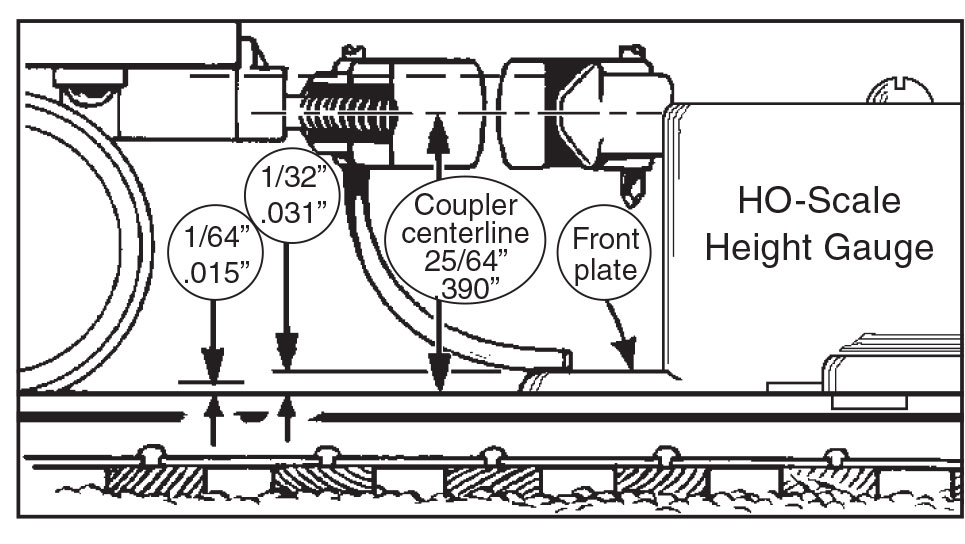 FINE-TUNING WITH KADEE
Proper Coupler Height IS SO IMPORTANT











Use a coupler height gauge NOT another car to check coupler height
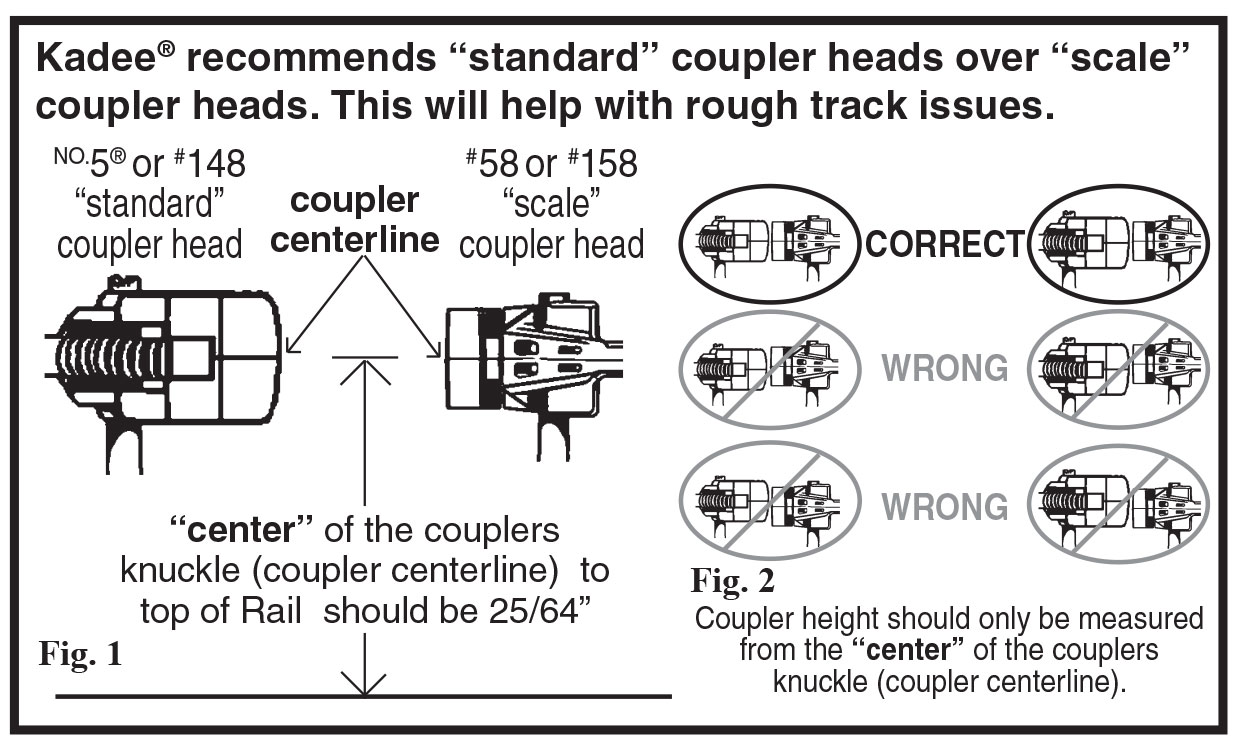 FINE-TUNING WITH KADEE
Floor                  Steel Weight        Under Frame
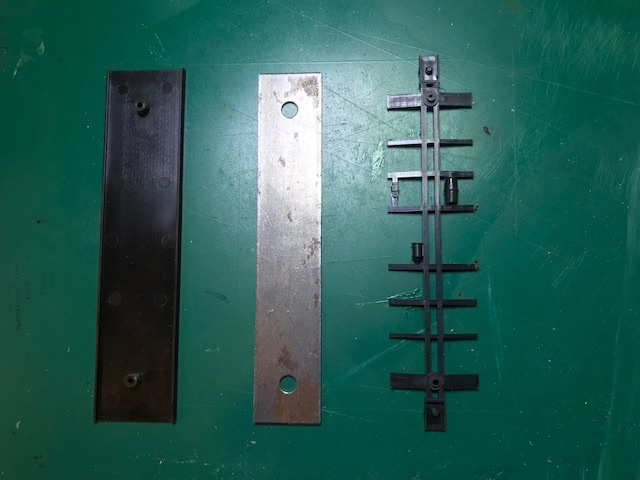 FINE-TUNING WITH KADEE
DO NOT Glue Styrene Reinforcer To Edge Of Floor!
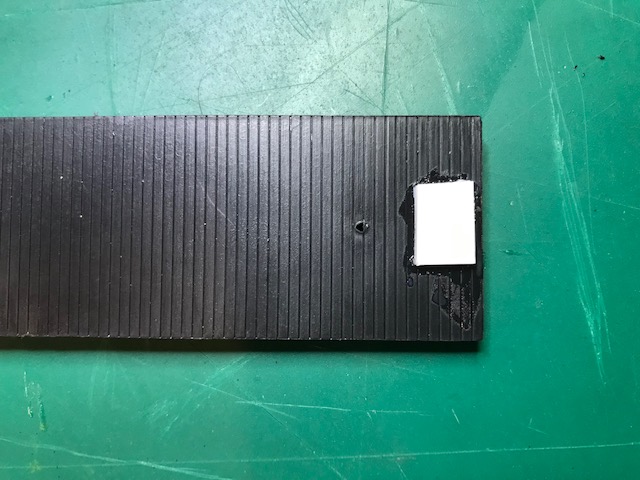 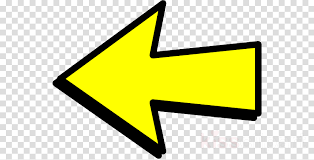 FINE-TUNING WITH KADEE
FINE-TUNING WITH KADEE
Steel Weight Comparison
The weight can be ground-out with a Dremel Tool, drilled with a Drill Press, or
Drilled with an electric drill.
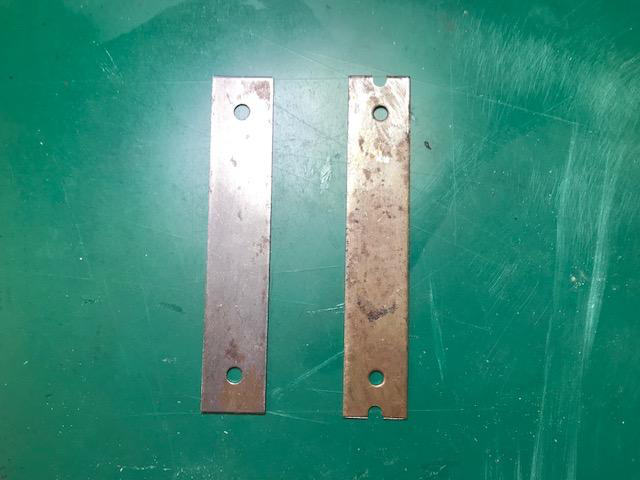 This shows the milled/drilled weight on top of the un-milled/un-drilled Weight.
FINE-TUNING WITH KADEE
I am using the steel weight from the car you’re working on as a template to drill the new holes.  Prior to drilling I have put a drop of machine oil in the area to be drilled.
 This reduces wear on you’re drill bit.
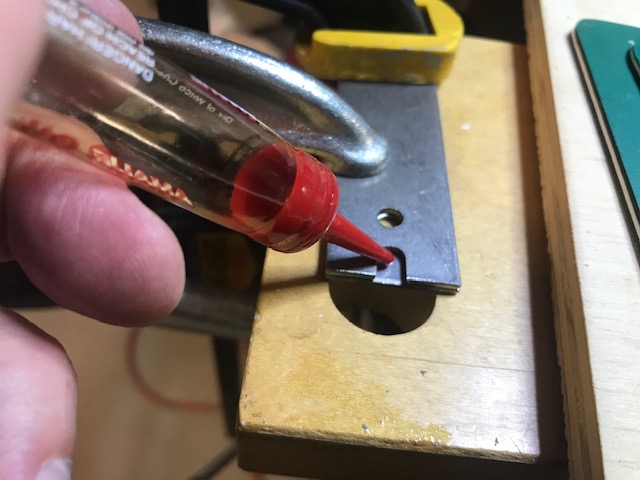 FINE-TUNING WITH KADEE
After clamping the two steel weights I am drilling a hole for the Coupler Pocket Screw.  Make sure your drill bit is perpendicular to the weight.  After 20 seconds of drilling, I applied another drop of machine oil.
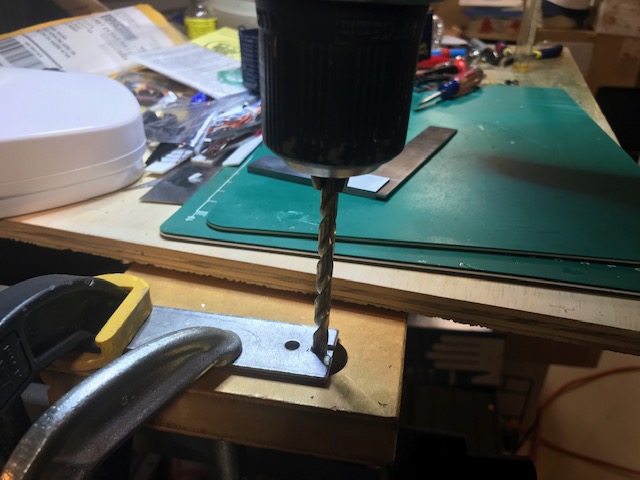 FINE-TUNING WITH KADEE
With bottom of Underframe facing you, use Exacto Knife to cut off coupler box.
Be careful to make cut perpendicular to the frame.
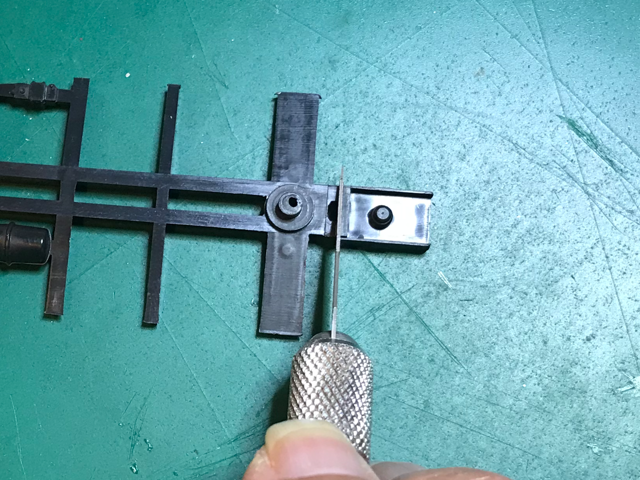 FINE-TUNING WITH KADEE
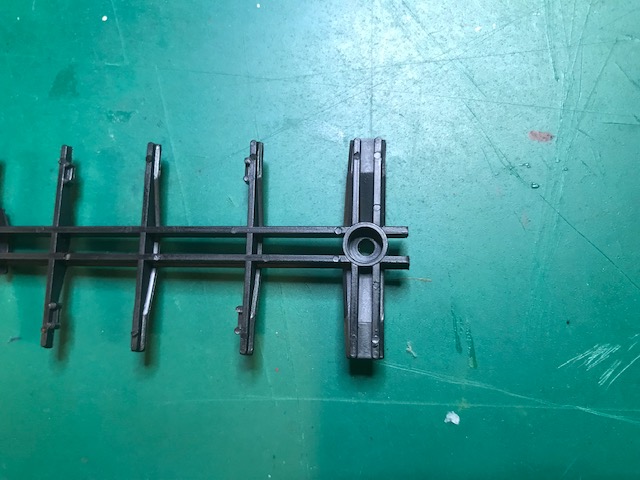 FINE-TUNING WITH KADEE
If your cut was not perpendicular, you can make it so by using your file.
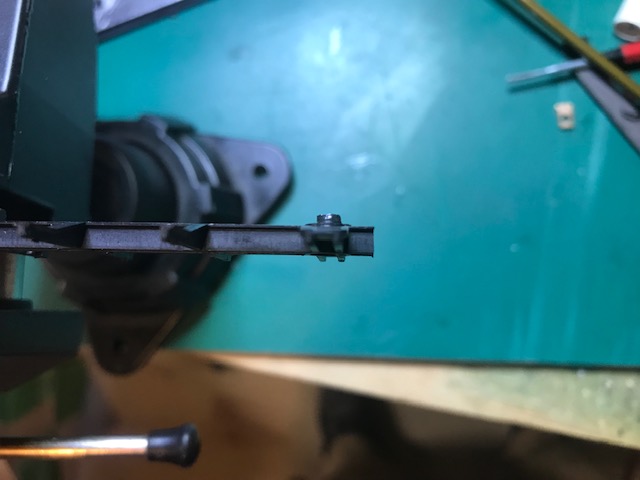 FINE-TUNING WITH KADEE
Reassemble Weight and Frame.
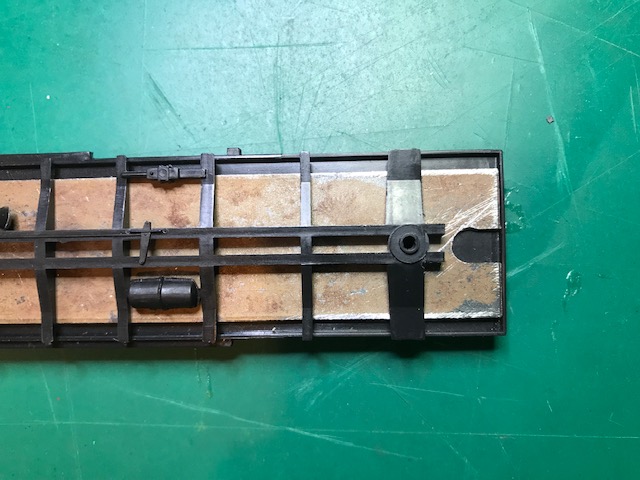 FINE-TUNING WITH KADEE
Kadee #242 Box and #148 Coupler
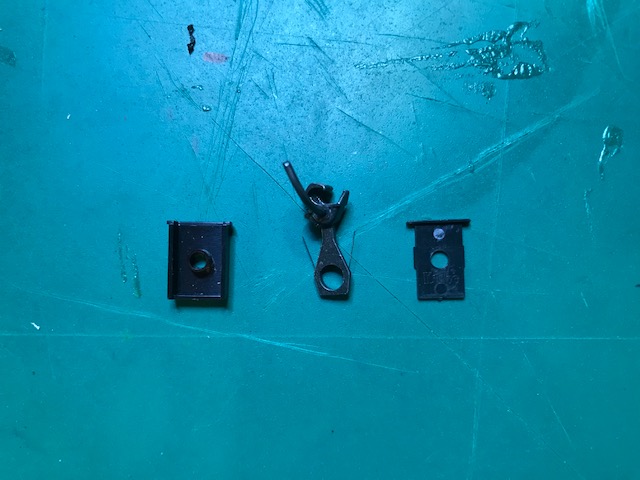 FINE-TUNING WITH KADEE
Kadee #148 
									Coupler Trip-Pin
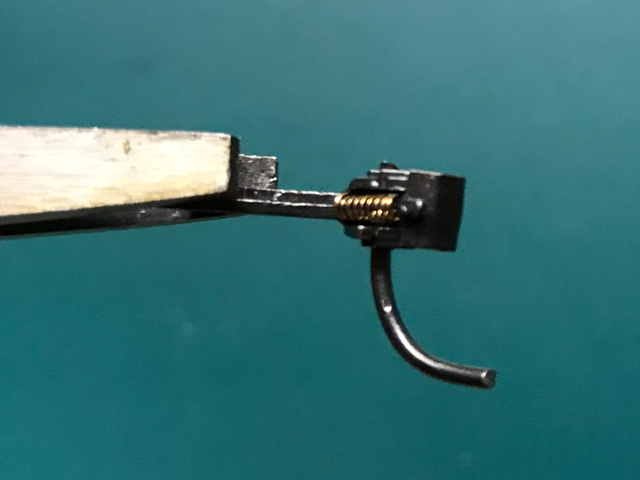 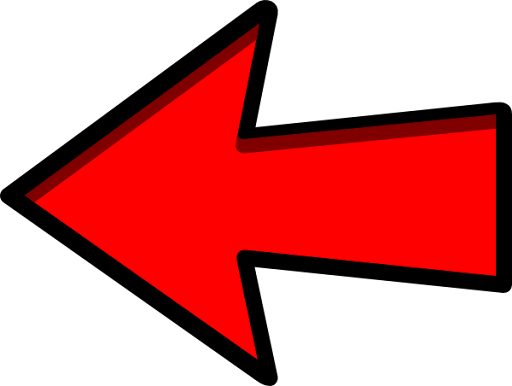 FINE-TUNING WITH KADEE
Note the Upper Lip on the Coupler Box.  
You will use this Lip to align the Coupler Box to the correct depth against the car floor.
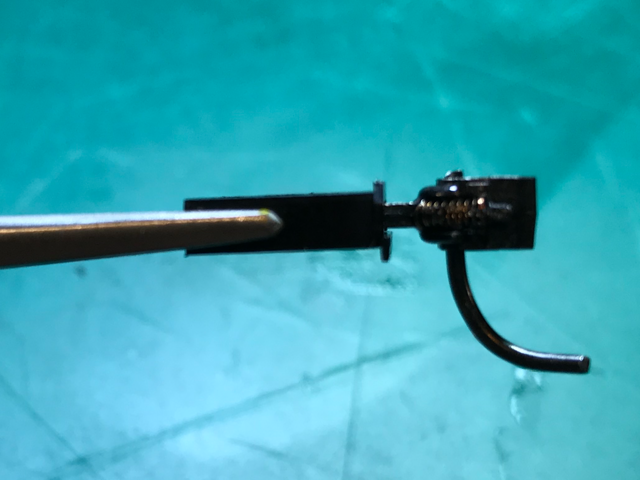 FINE-TUNING WITH KADEE
Positioning the Coupler Box.  
It should be visually centered in the middle of the Frame.
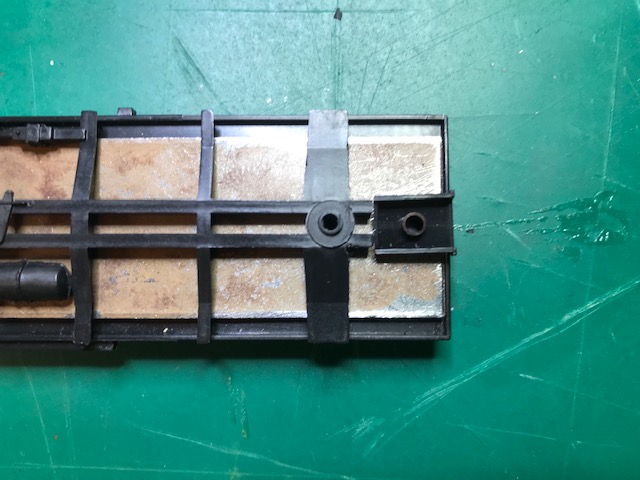 FINE-TUNING WITH KADEE
Make certain to use the #50 Drill Tap.  
Otherwise , the hole will be too large.  
It is the smaller of the two Drill Bits.
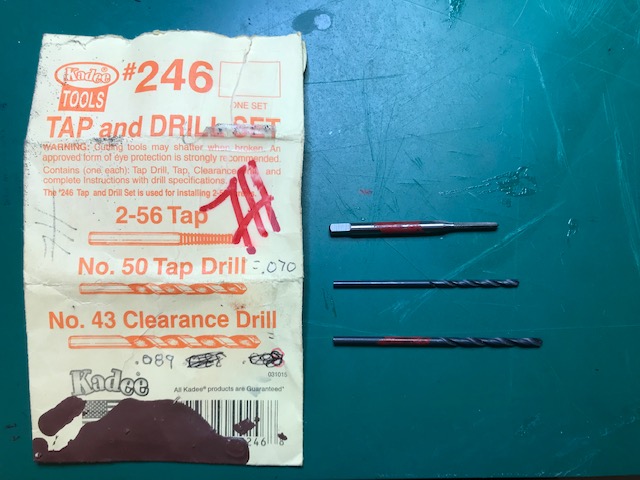 In place of the #43 Drill Bit you will have a nail with tape on it.
If using the #43 (The LARGER) Drill Bit, Place it perpendicular in the Coupler Pocket Hole. Then, While Keeping the Coupler Pocket in the Center of the Frame, Twist Clockwise until you create a dimple in the plastic floor.
If using the nail, place it perpendicular in the Coupler Pocket Hole.  Then, while keeping the Coupler Pocket in the center of the Frame, push hard enough to create a dimple in the plastic Floor.
FINE-TUNING WITH KADEE
ACHTUNG!
We’re now ready to drill our Tap Hole through the plastic Floor.

It is IMPERATIVE that you use the correct Drill Bit.
It is the #50 (SMALLER) Drill Bit.

If you use the nail…it’s the only Drill Bit you have.

So remove the #43 Drill bit & replace it with the #50 Drill bit.
FINE-TUNING WITH KADEE
This picture demonstrates that while we are correctly lined-up in the center of the Frame, we are not in the center of the drilled/milled hole. 
It is possible that on some cars both of these could coincide.
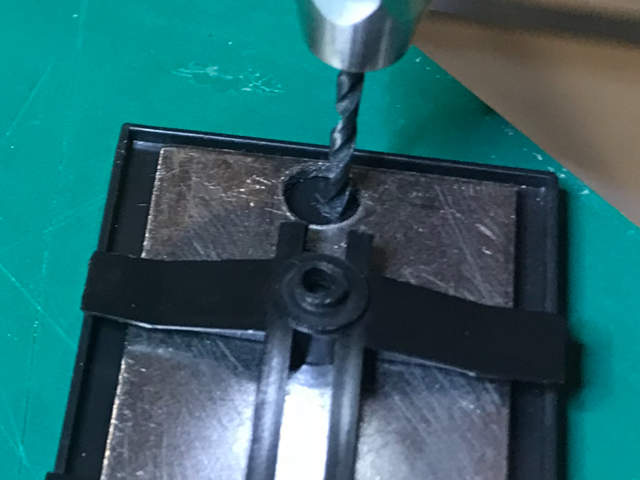 FINE-TUNING WITH KADEE
But, what happens if I mess up and don’t have the hole centered?
We’re going to replace the piece of the plastic glued to the Floor and add this small piece of plastic to cover up our mistake.  
This will give us a foundation to drill a new hole.
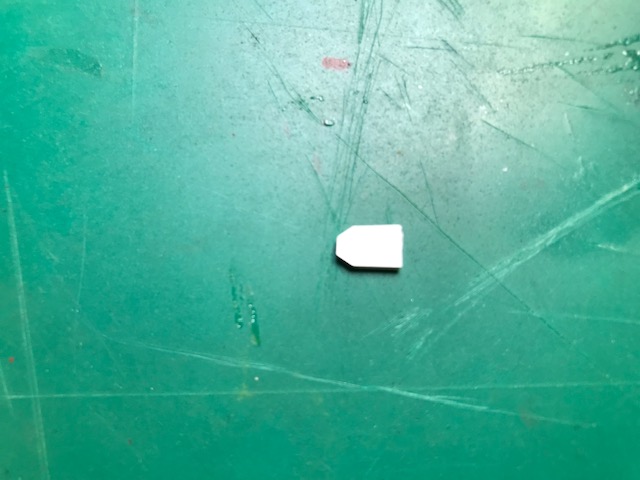 FINE-TUNING WITH KADEE
This small plastic insert will be glued to the bottom of the floor. 
Now you can redrill your hole.
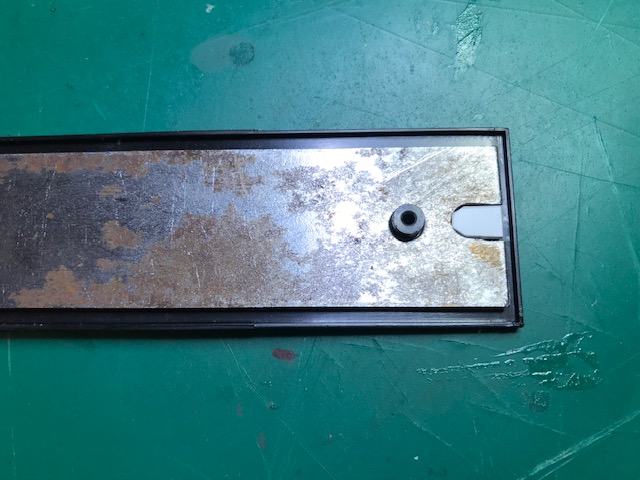 FINE-TUNING WITH KADEE
2-56 Tap in Pin Vise
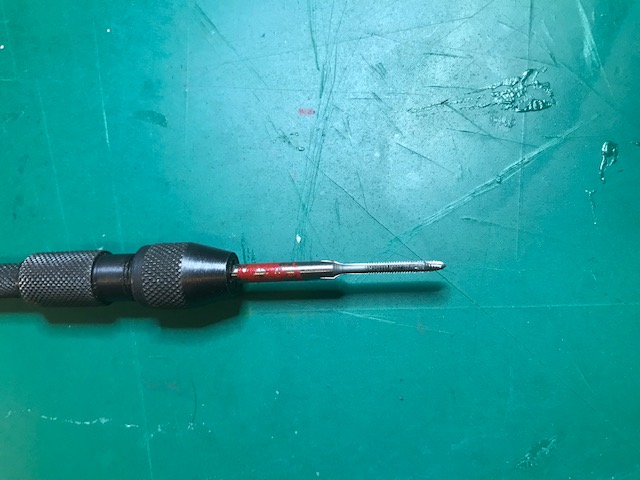 FINE-TUNING WITH KADEE
TAPPING
We now have to tap the hole 
we have drilled so we can insert 
a machine screw.  
Place the Tap in the hole and 
turn clockwise while applying 
light pressure.  
After a few turns the Tap will 
self-feed. 
Make sure to tap all the way 
through the Floor and the 
plastic glued to the other side of 
the floor.  
Turn counterclockwise to remove Tap.
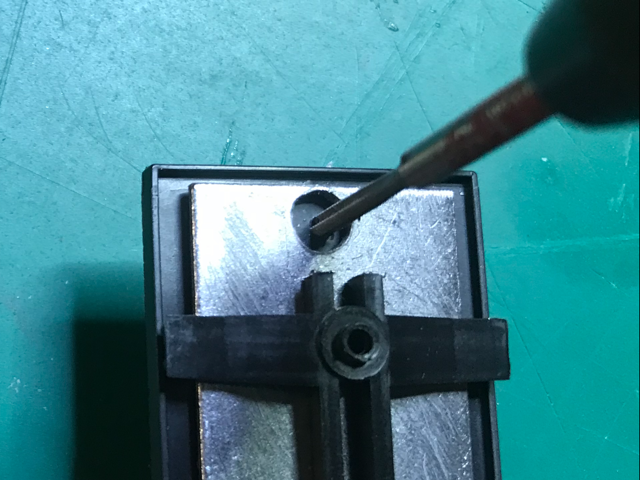 FINE-TUNING WITH KADEE
Kadee #242 Box and #148 Coupler
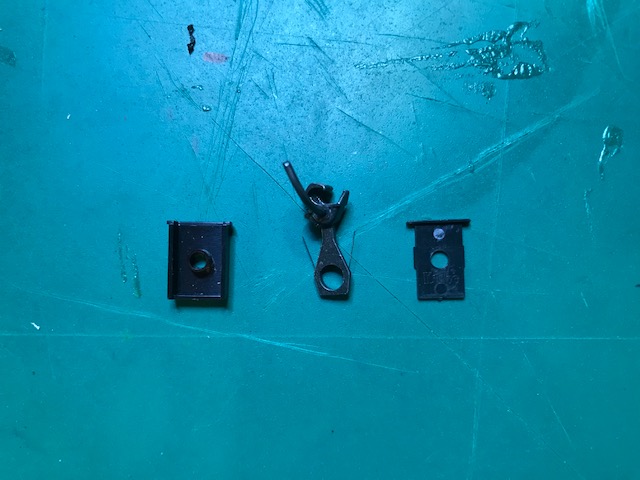 FINE-TUNING WITH KADEE
Shimming the Coupler Shank.
							

									 


									 .010” Styrene Shim
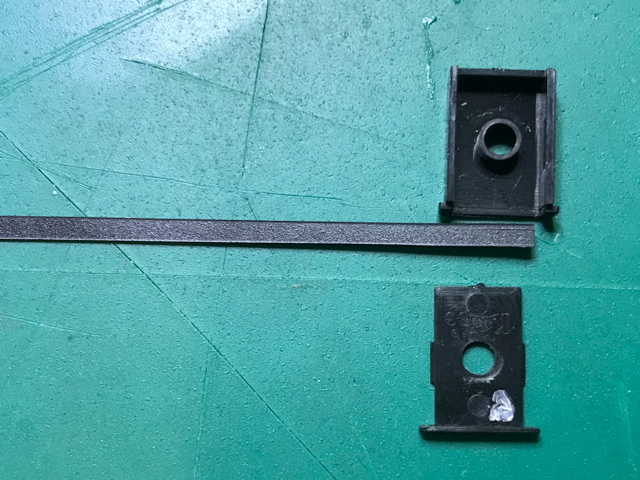 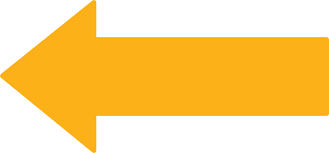 FINE-TUNING WITH KADEE
With your Exacto Knife, carefully cut the shim so it fits 
inside the Coupler Box.
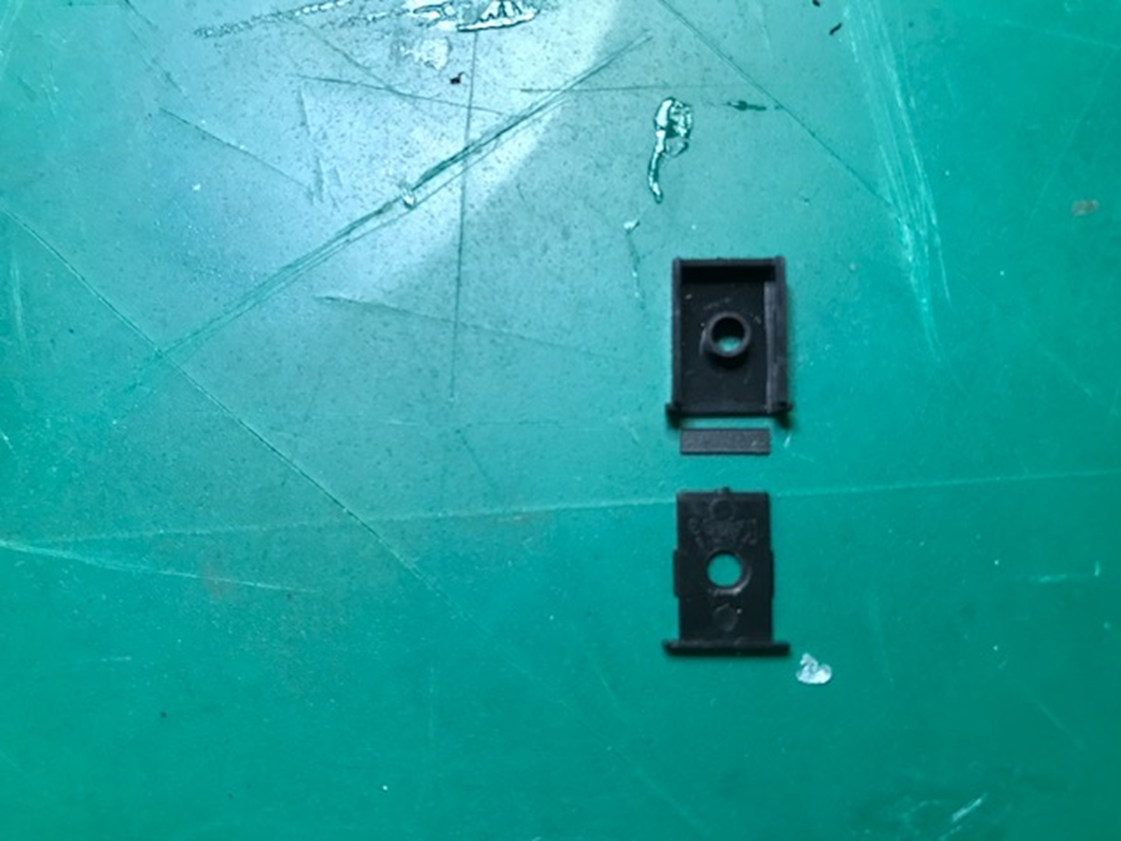 Application of Liquid Styrene Cement(A learning Curve)
Liquid Styrene Cement works through “Capillary Action”.This means that you use an applicator to apply cement to the plastic joint and allow the liquid to flow between the pieces.
Notice how we’ve moved the paint brush along the plastic joint, allowing the liquid to flow.
Lay out your 3 pieces of the Kadee #148 assembly as shown.
Place the Coupler in the Pocket with the Trip-Pin down.
Note that the Coupler Lid has “Kadee” printed on 1 side.  This side MUST be facing outward or the Lid will not snap in place. Position the Lid on top of the opening, and with pressure, snap in place.
FINE-TUNING WITH KADEE
Use the #256 Screw to attach the assembled Coupler Box to the bottom of the Car Floor.  
Do not overtighten the screw.
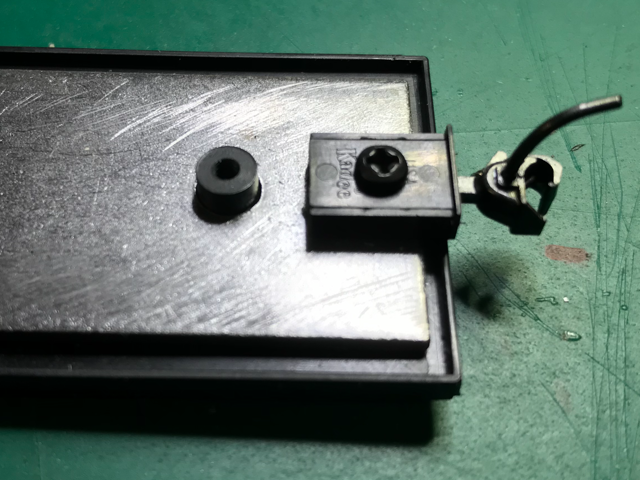 FINE-TUNING WITH KADEE
The Coupler should swing freely from side-to-side. 
If the Coupler sticks at either end, the Mounting Screw is too tight.  
Slowly back-off the Screw until the Coupler freely returns to center.
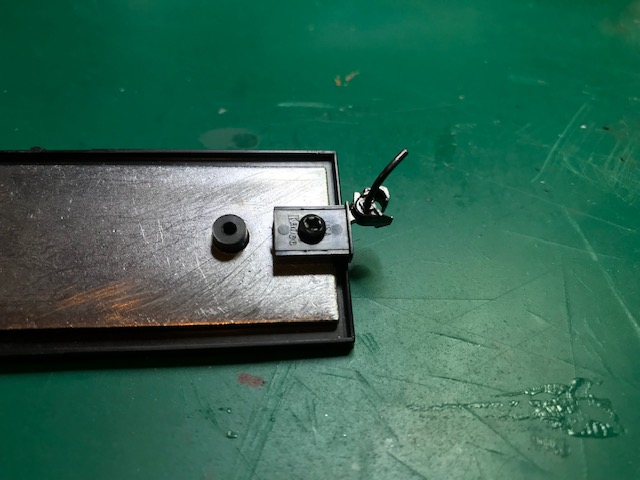 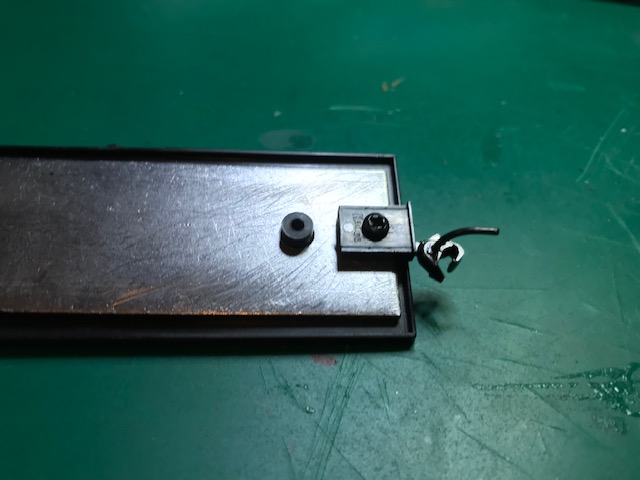 FINE-TUNING WITH KADEE
Install the Frame and the Trucks on the Car.
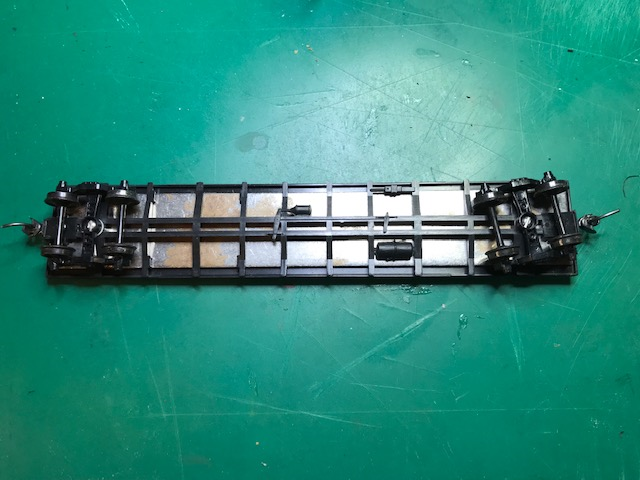 FINE-TUNING WITH KADEE
Now we’re going to check to see that the Coupler is at the correct height.  We’ll also be checking the Trip-Pin clearance.  Note that the Trip-Pin is just above the platform on the Coupler Gauge.
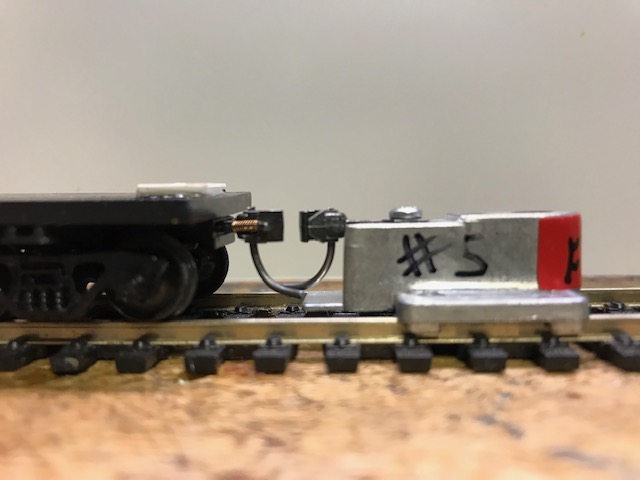 FINE-TUNING WITH KADEE
Trip Pins
Trip Pins are factory set. 
You should not need to bend the trip pin if your coupler is mounted correctly. 
If you think you need to bend the trip pin, you probably have the coupler mounted at an incorrect height. 
Fine tune your coupler mounting height.








	
Correct Trip Pin					Trip Pin that is now not 									going to function correctly 								because of bending.
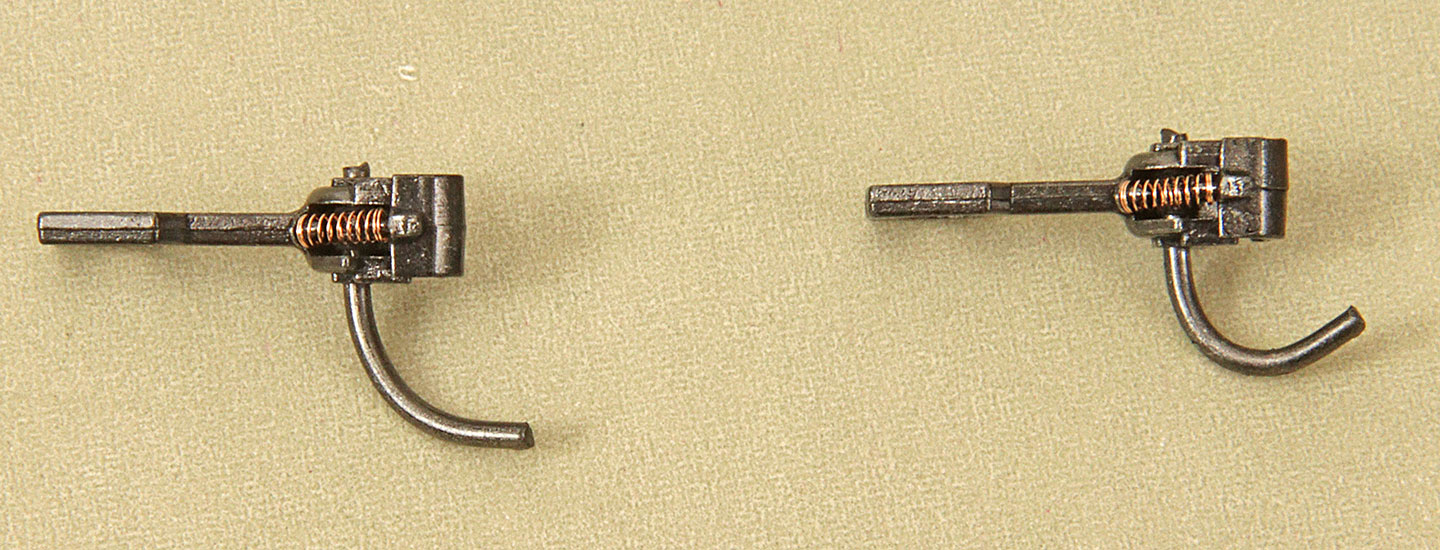 FINE-TUNING WITH KADEE
Assembling the Kadee #5 in a #232 Box.
Lay out the 4 parts in this order.
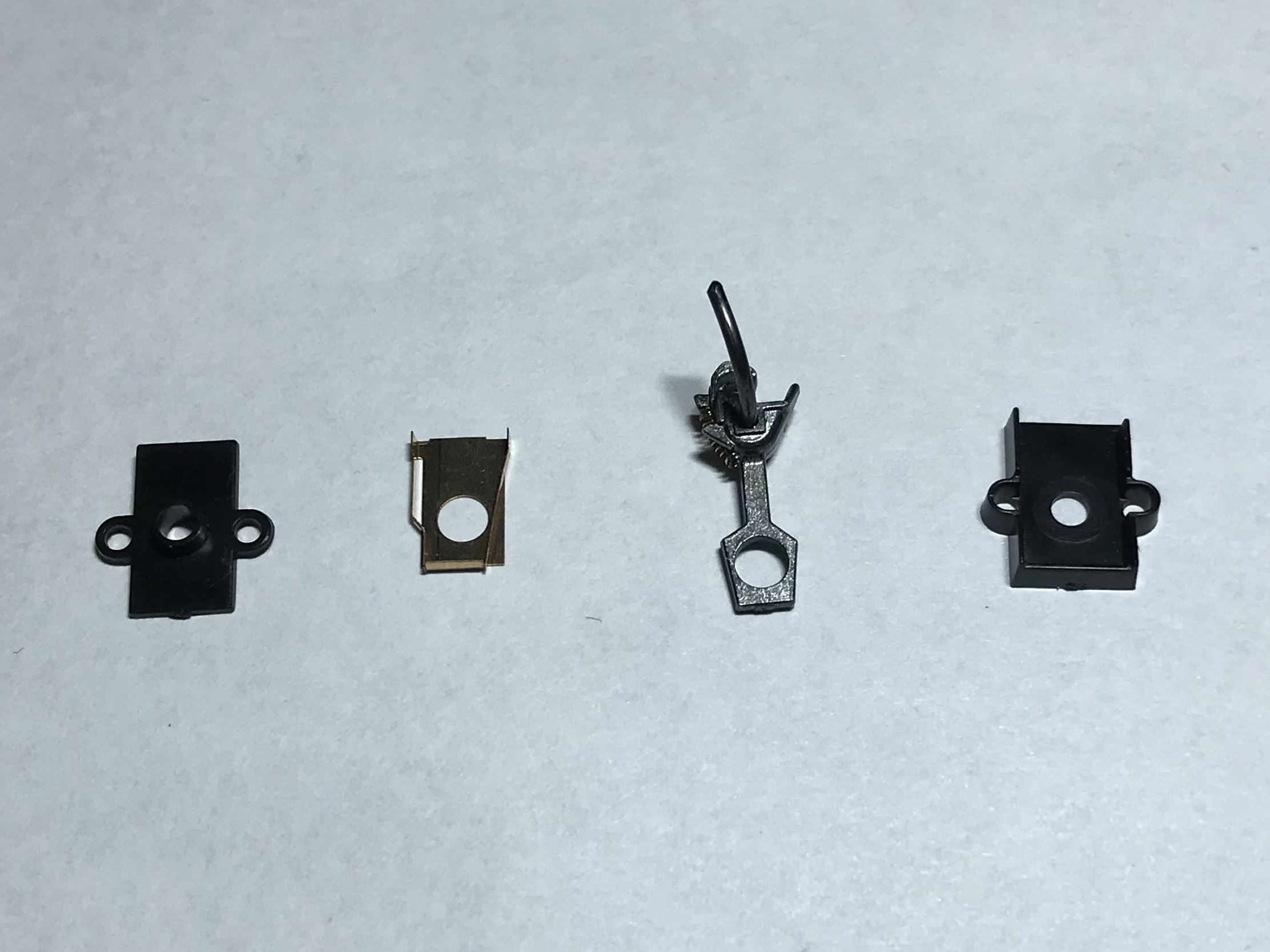 FINE-TUNING WITH KADEE
Place the Bronze-Phosphor 
Spring in the Coupler Box.  

The Bronze-Phosphor 
Spring should always be above
 the Coupler so that the 
Coupler will center itself.  

Then place the Coupler in the 
Box with the Trip Pin pointing
 up.
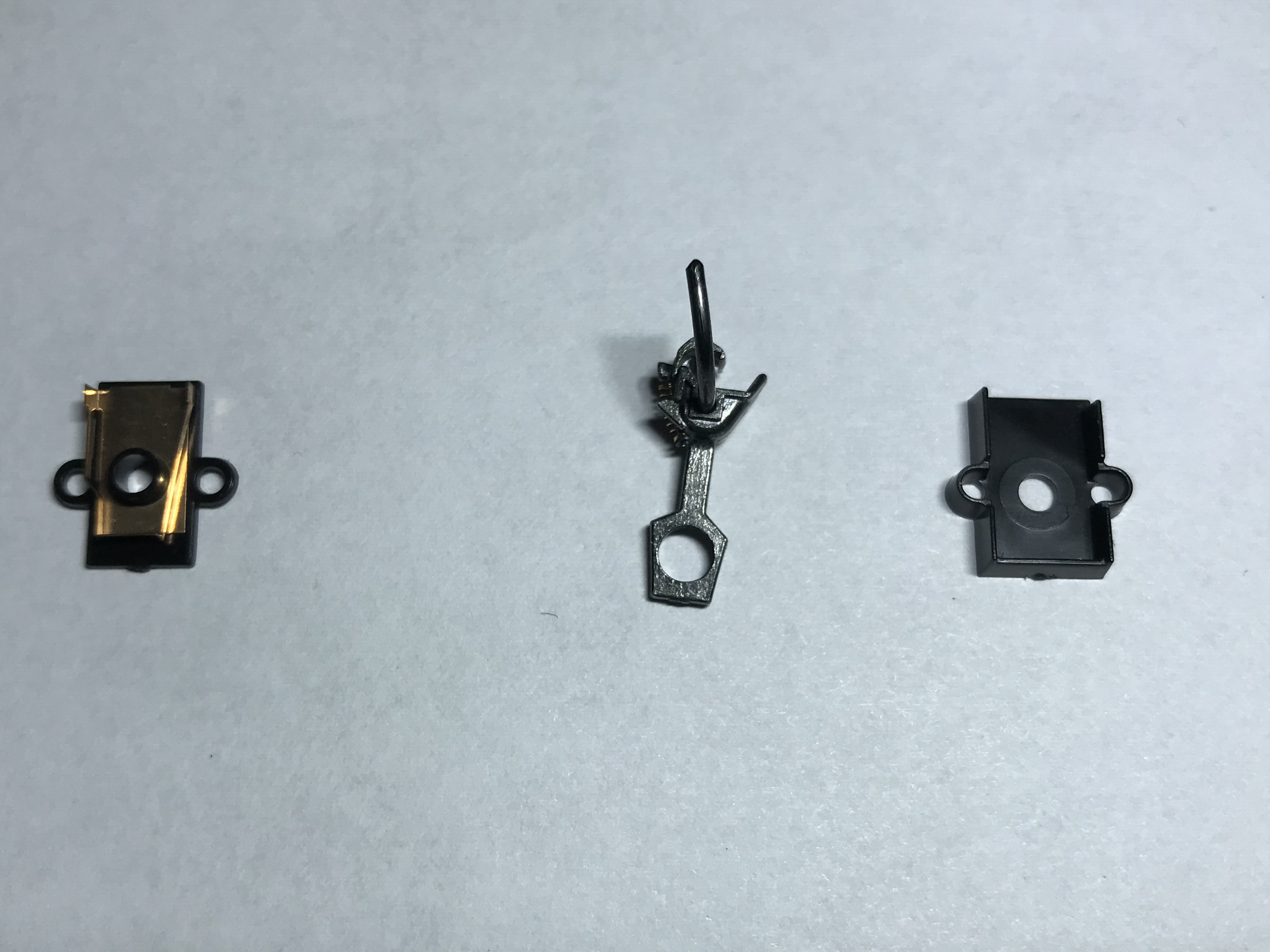 FINE-TUNING WITH KADEE
Correct orientation of the Kadee #5 Coupler and Box, 
but without Shim installed.  You can now put the Coupler Lid on.
The lid on the #232 Box does not snap on.
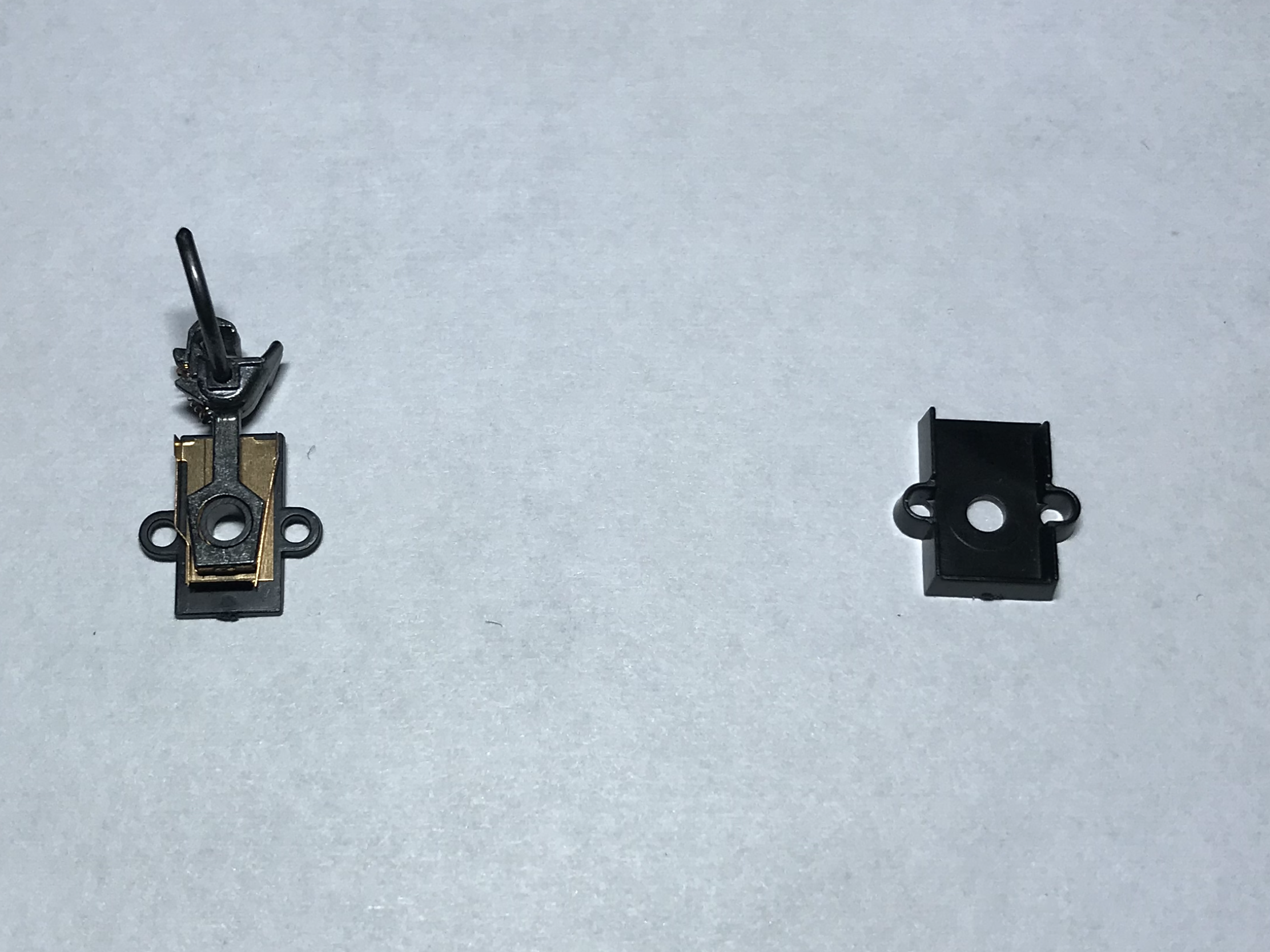 Without a snap-on lid you must hold the Coupler together.  Note that this Coupler droops.
FINE-TUNING WITH KADEE
Without the Shim inside the Coupler Box the #5 Kadee Coupler has some vertical “play”, causing it to droop.  Many people will accept this.  
They should not because:

The Trip-pin is too low 
      and will cause a derailment.

When the train goes up a 
       grade it will likely 
       uncouple.
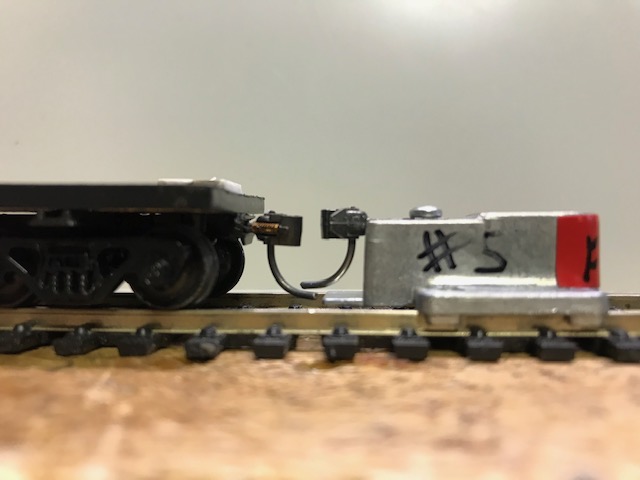 FINE-TUNING WITH KADEE
Coupler Knuckles Move Up and Down
When going over rough track or transitions







 

       Normal Pulling	      		Coupler slips down           	Coupler slips up from			                	from starting up a 	        	starting down a grade			                	grade or a dip in 	        	or a hump in the track				       	the track
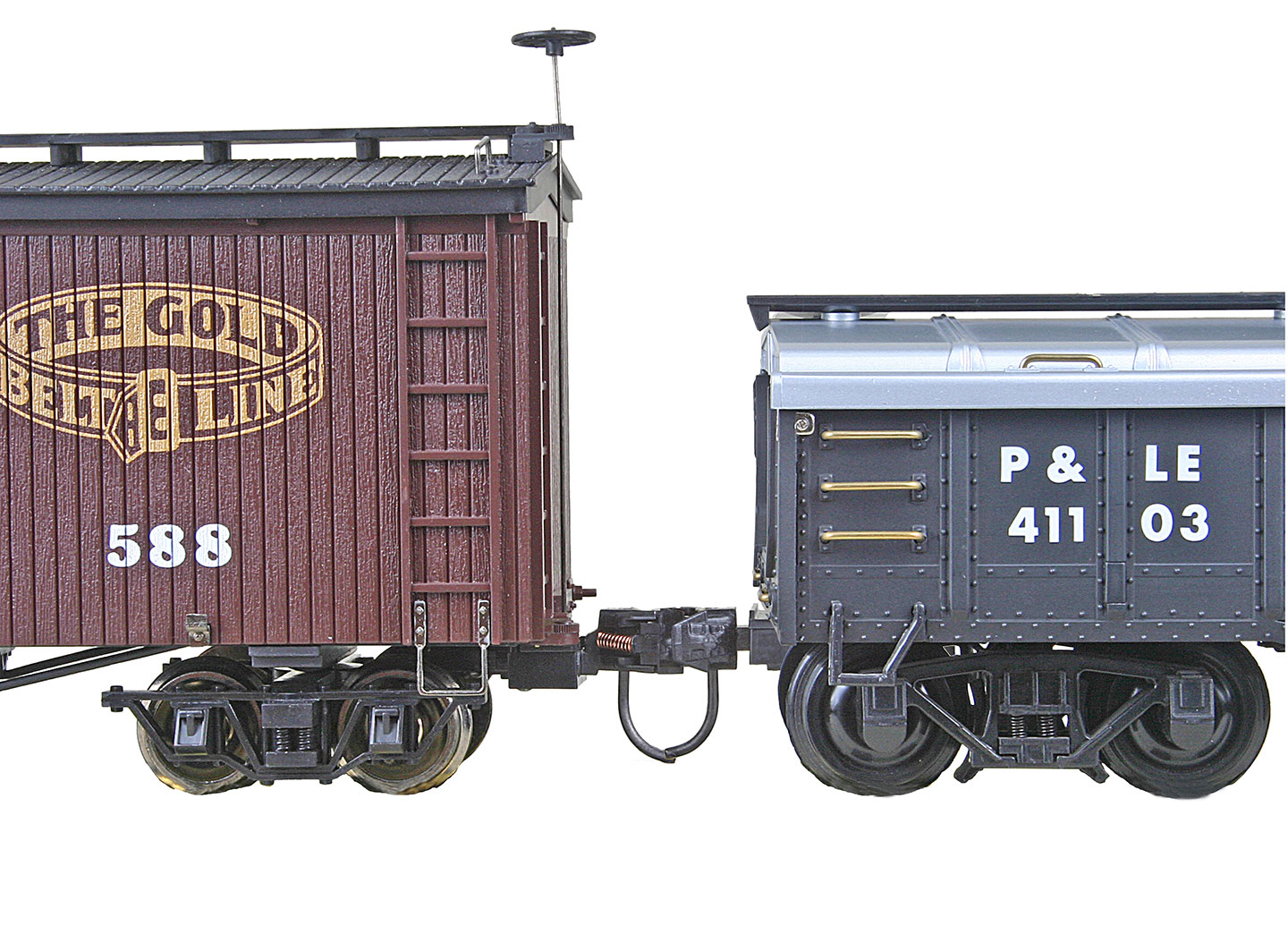 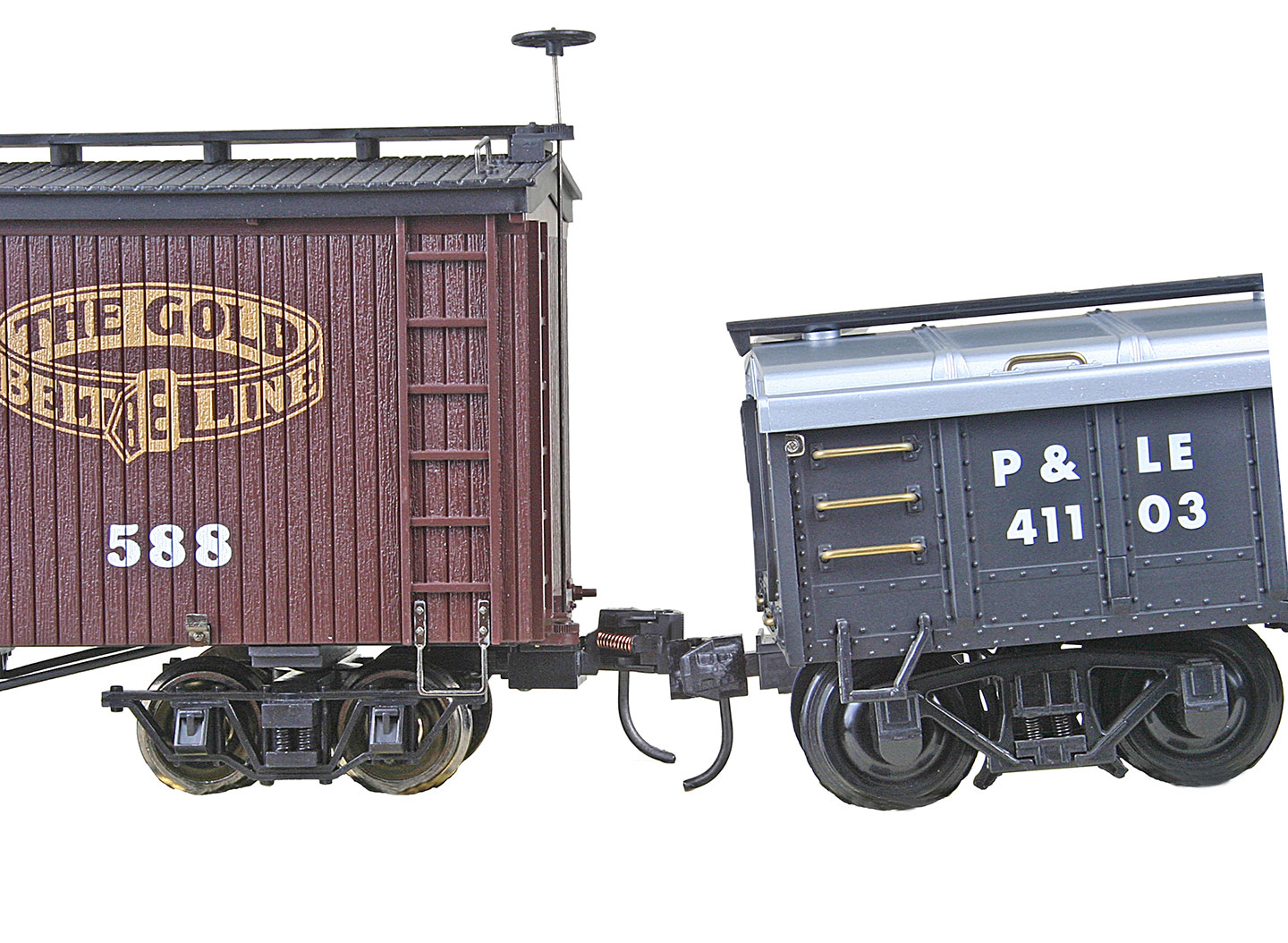 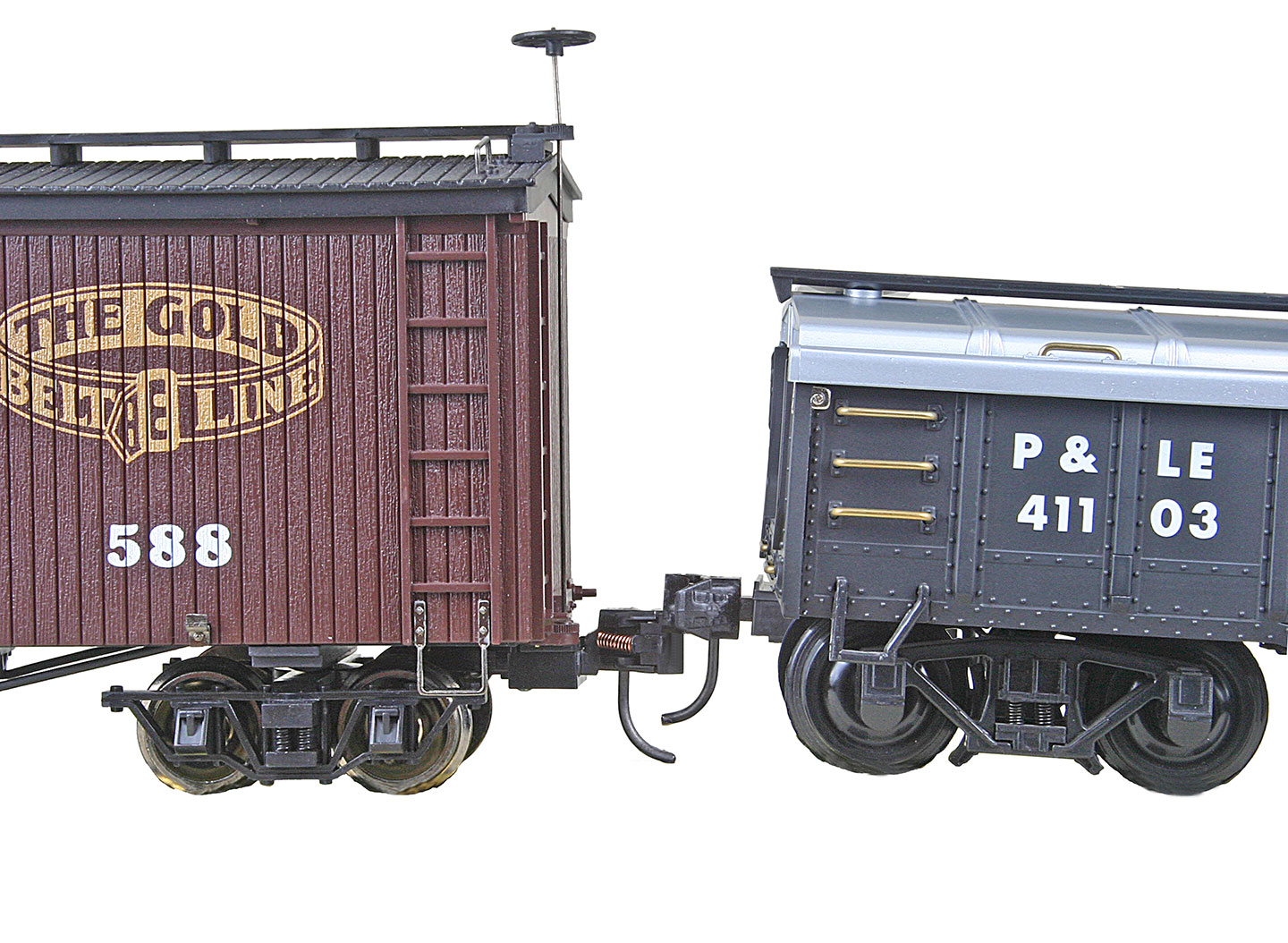 FINE-TUNING WITH KADEE
This is what our Coupler looks like after the .010” Shim has been installed inside the Couple Box.  Close, but we can do a touch better.
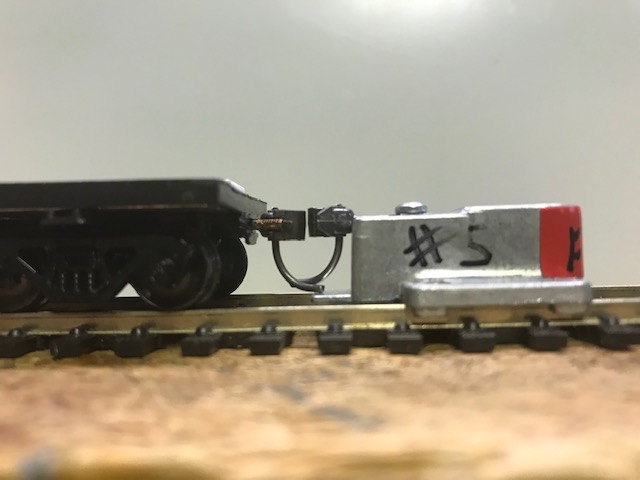 FINE-TUNING WITH KADEE
These are Truck Spacers.  They come in two sizes:

                 .015”, a red washer		.010”, a gray washer
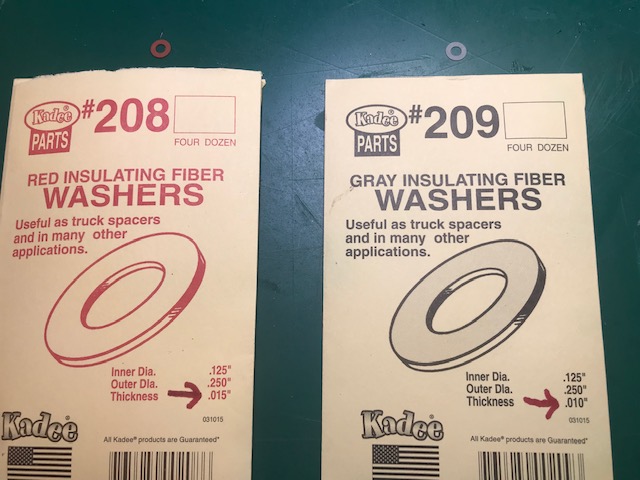 FINE-TUNING WITH KADEE
These washers can be placed between the Bolster and the Truck (Wheel Assembly).
This will incrementally raise the height of the Coupler.
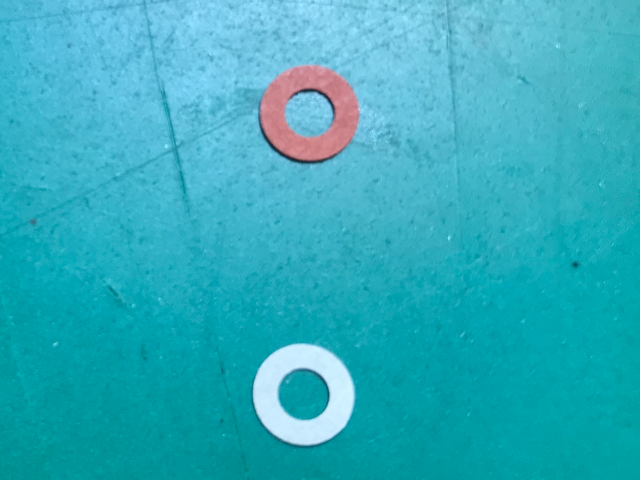 FINE-TUNING WITH KADEE
Bolster & .010” Washer
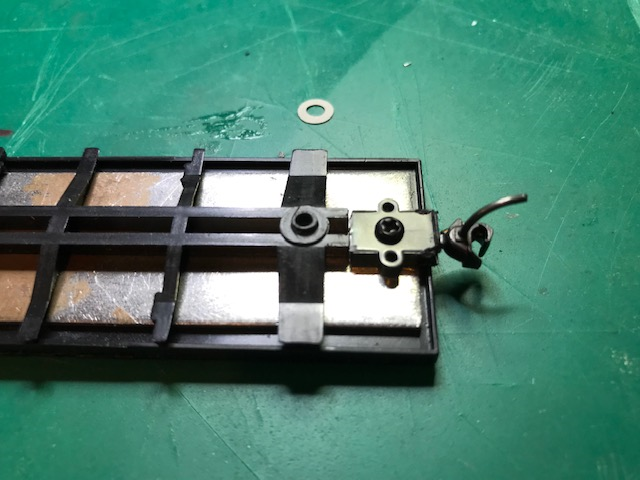 FINE-TUNING WITH KADEE
Bolster & .010” Washer installed.
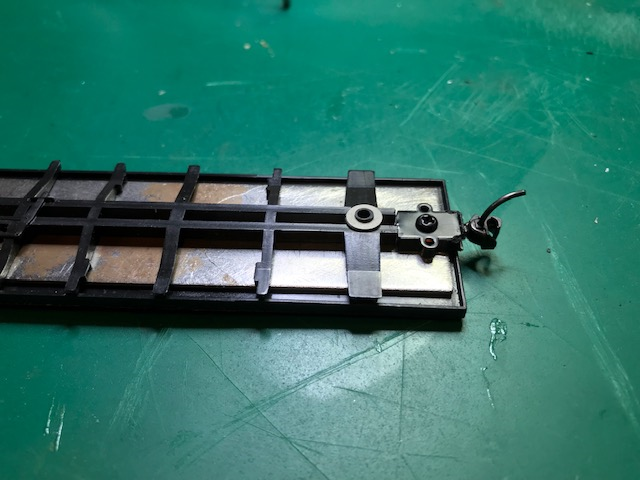 FINE-TUNING WITH KADEE
This is what it looks like uncoupled when you get it right.
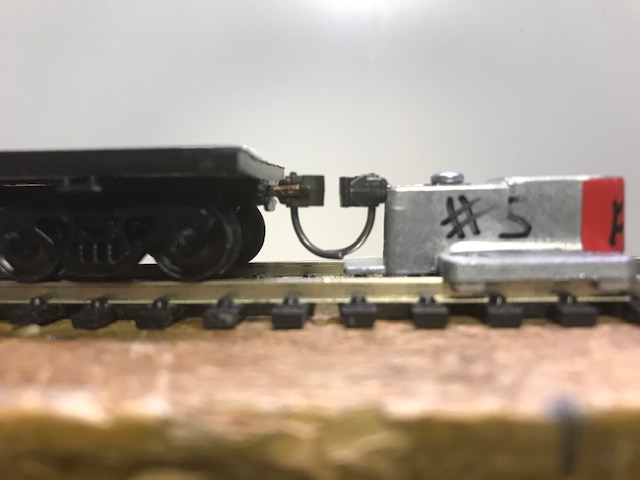 FINE-TUNING WITH KADEE
This is what it looks like when you get it right.
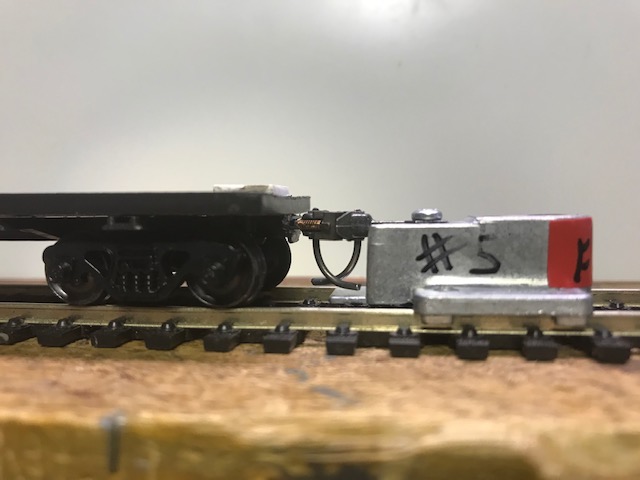 FINE-TUNING WITH KADEE
This is what it looks like when you get it right.
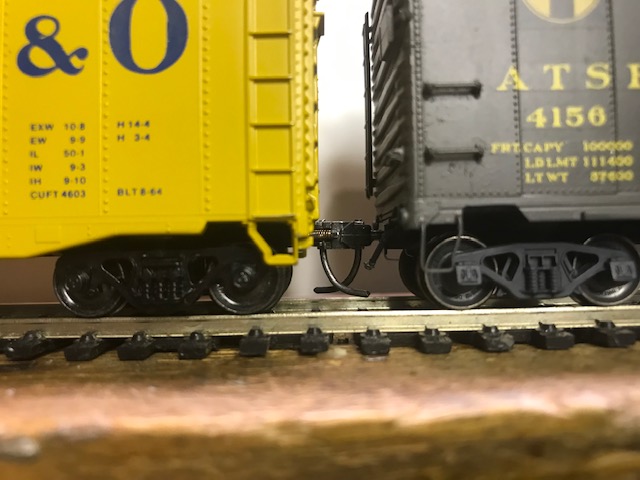 FINE-TUNING WITH KADEE
But what happens when the Coupler is too high?
You might be tempted to accept this.  You should not.
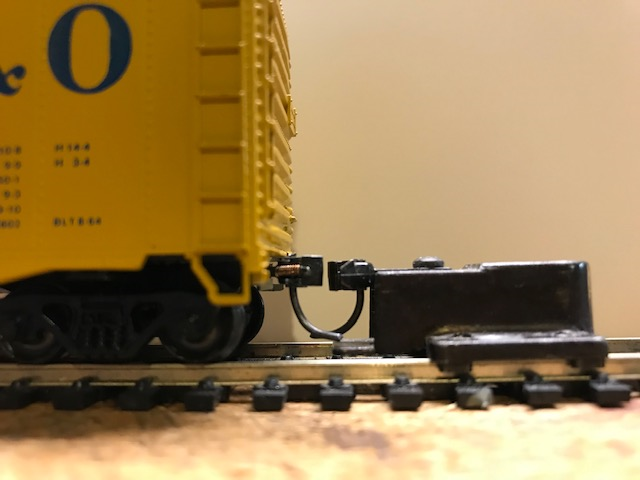 FINE-TUNING WITH KADEE
These are Kadee #211 Shims.  One package contains both .010” and .015” Shims. Unlike the washers, they are not color coded.  
These will be place between the Car Body and the Coupler, lowering the height of the Coupler.
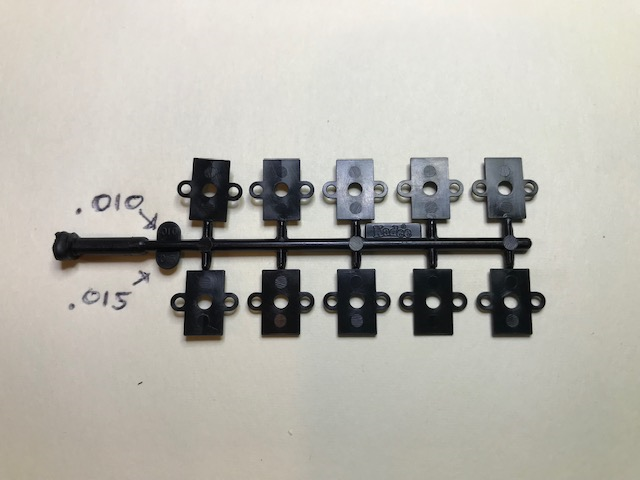 FINE-TUNING WITH KADEE
This is a visual of the placement of the Shim on the Car Body.  
With the Shim in place, re-install the Coupler Box and #2-56 Screw.
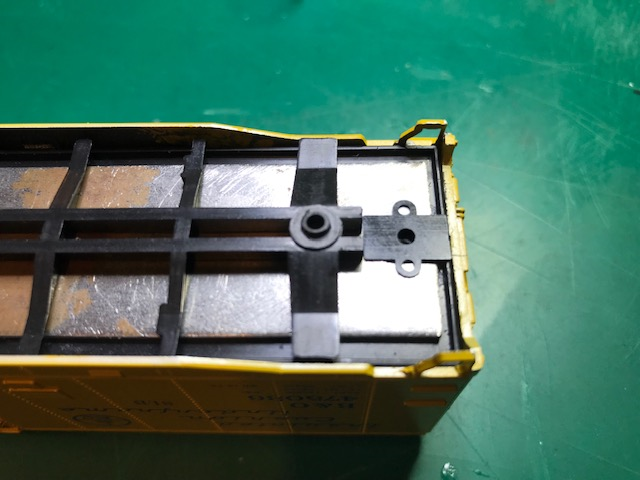 FINE-TUNING WITH KADEE
Use the Coupler Height Gauge to check your work.
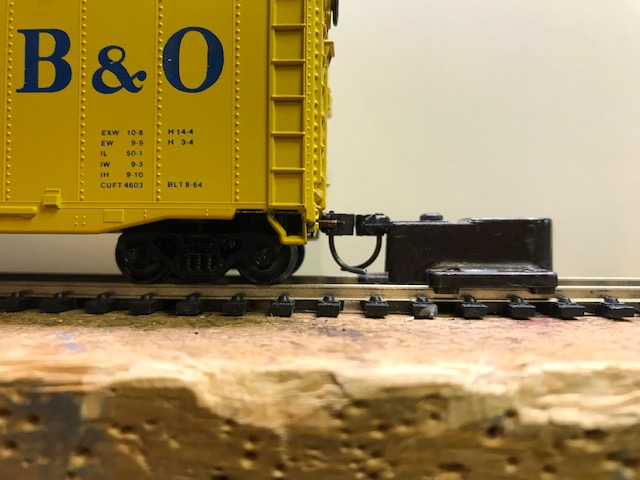 FINE-TUNING WITH KADEE
This HO Truck Tuner comes in handy when you have axles that don’t turn freely in the Truck.
It is available from Micro-Mark, part #82838.
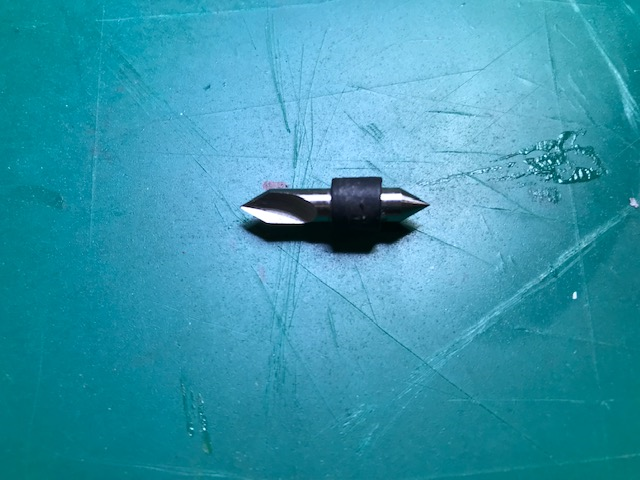 FINE-TUNING WITH KADEE
Insert the HO Truck Tuner between the Side Frames.  With light pressure on the Side Frames, slowly turn the Truck Tuner to remove any burrs.  Reverse the Truck Tuner and repeat on the opposite side.
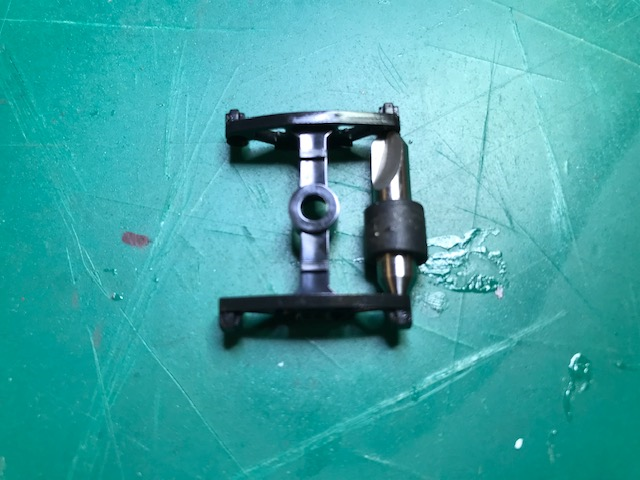 A correctly weighted car will operate much better than a car that is too light.  A scale 40’ car is about 6” long and should weigh 4 ounces.  A scale 50’ car is about 7” long and should weigh 4.5 ounces.  This car was light and weight was added to it.
A good way to add weight to a flat car, hopper car, or gondola is to add a load.
FINE-TUNING WITH KADEE
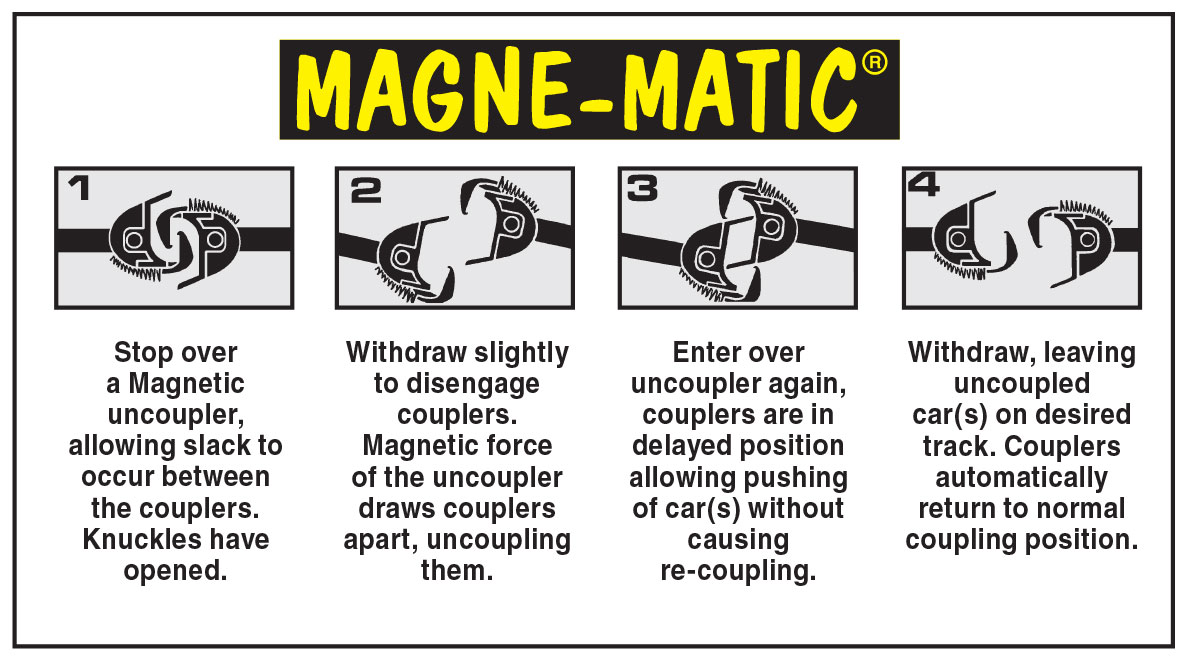 FINE-TUNING WITH KADEE
Between-the-rails		Under-the-track		  Electric Uncoupler
     Uncoupler			    Uncoupler



					    Manual Uncoupling Tool
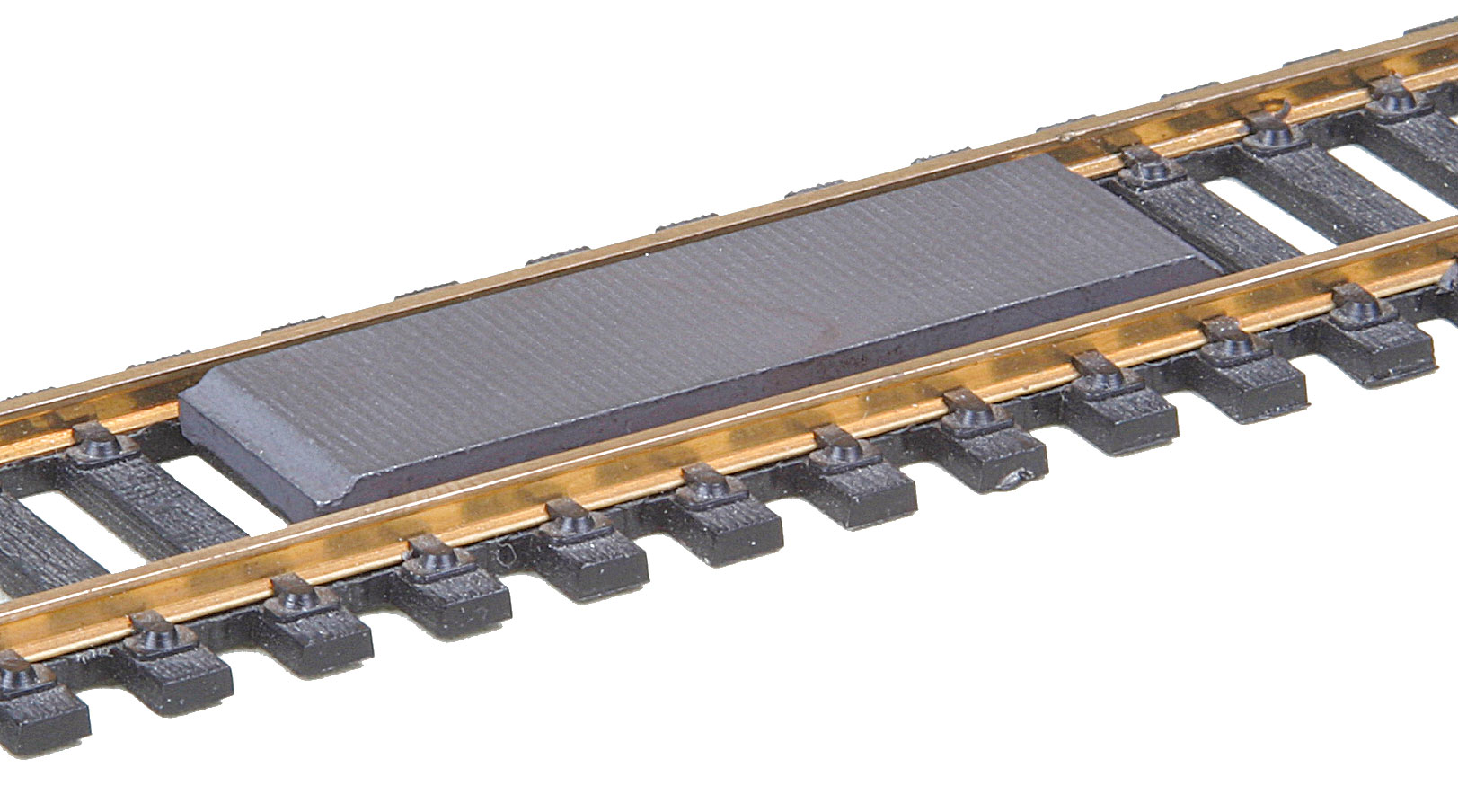 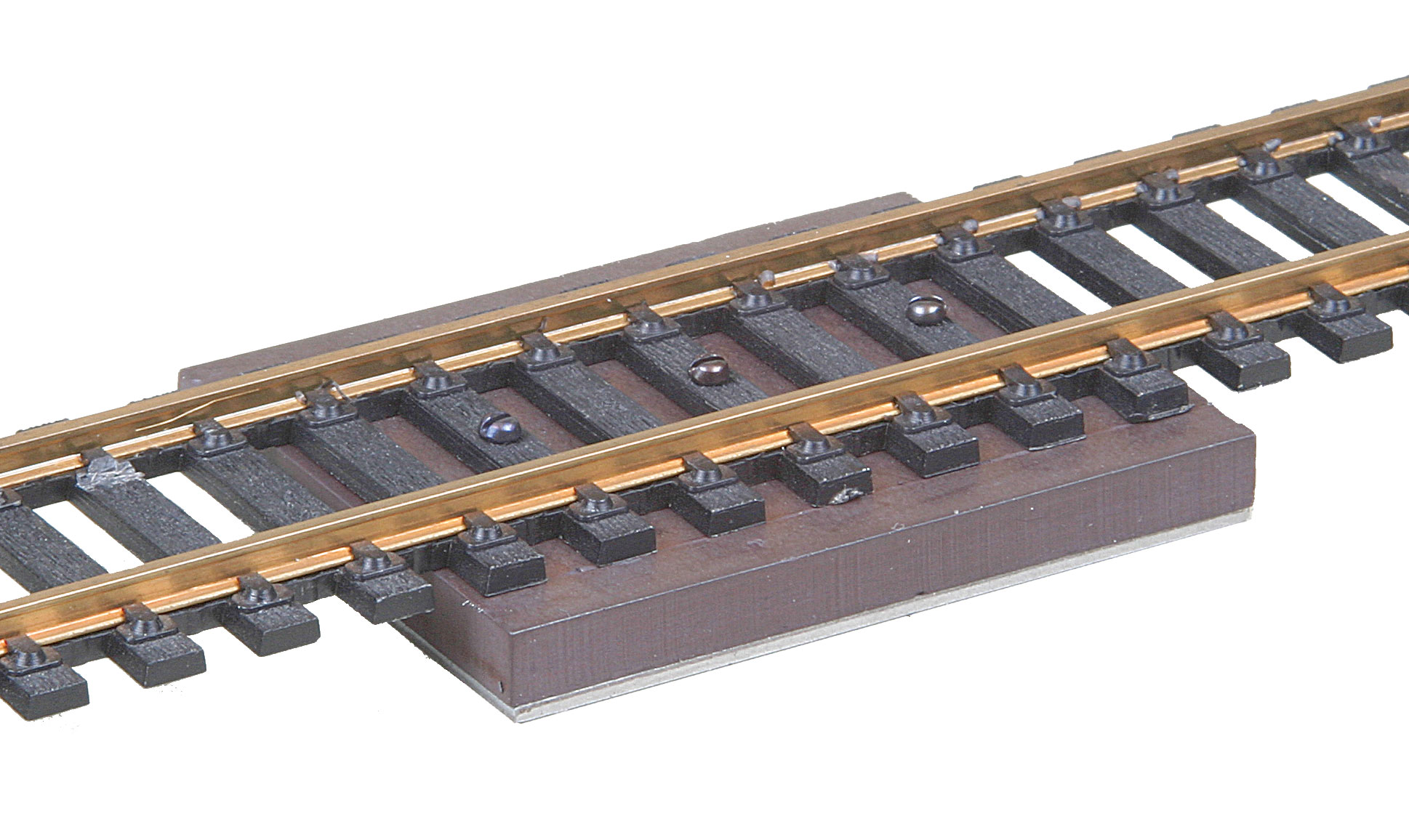 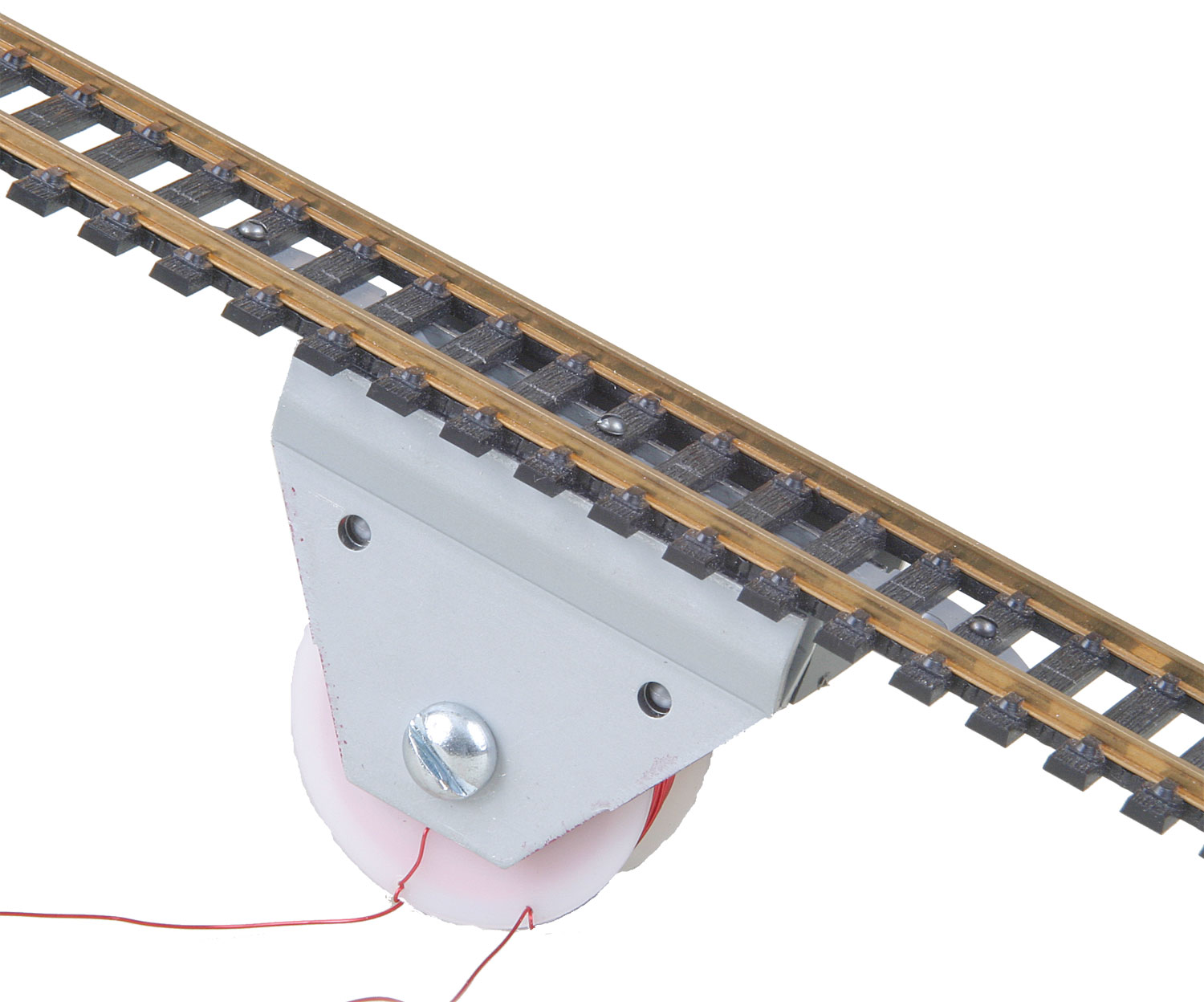 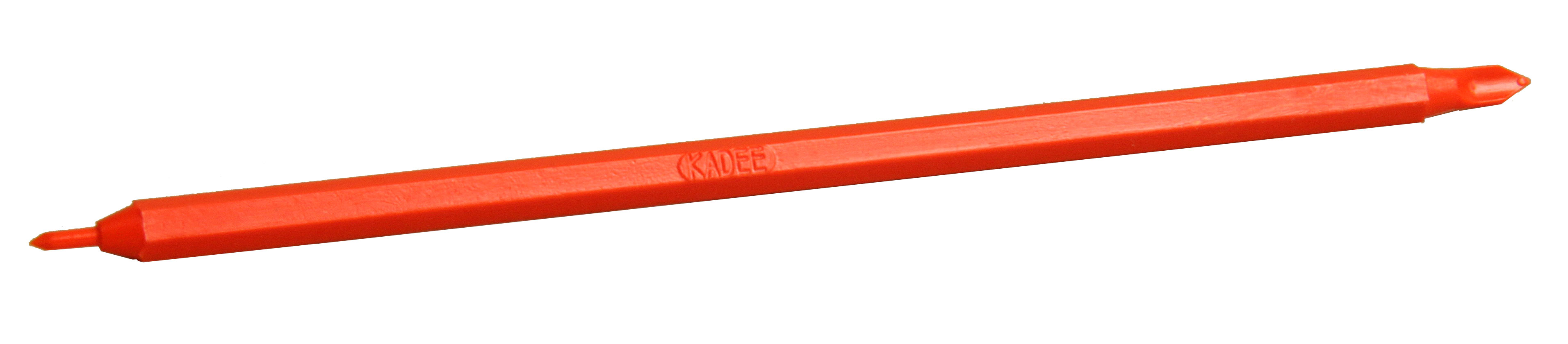 FINE-TUNING WITH KADEE
SPECIAL THANKS TO KADEE FOR IT’S CONTRIBUTIONS TO THIS CLINIC.
Be sure to visit them at:
 The Better Living Center 
Booth #39
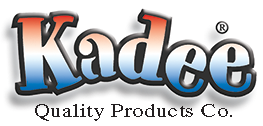 FINE-TUNING WITH KADEE